ICTを活用して誰とでも会話
様々なコミュニケーションツール
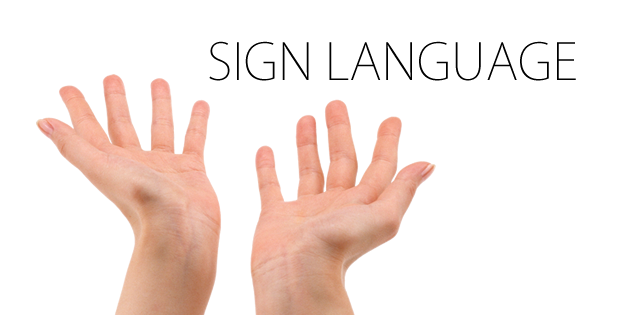 様々なコミュニケーションツール
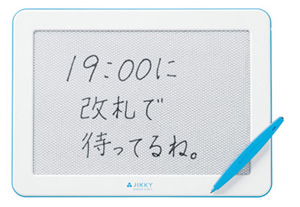 様々なコミュニケーションツール
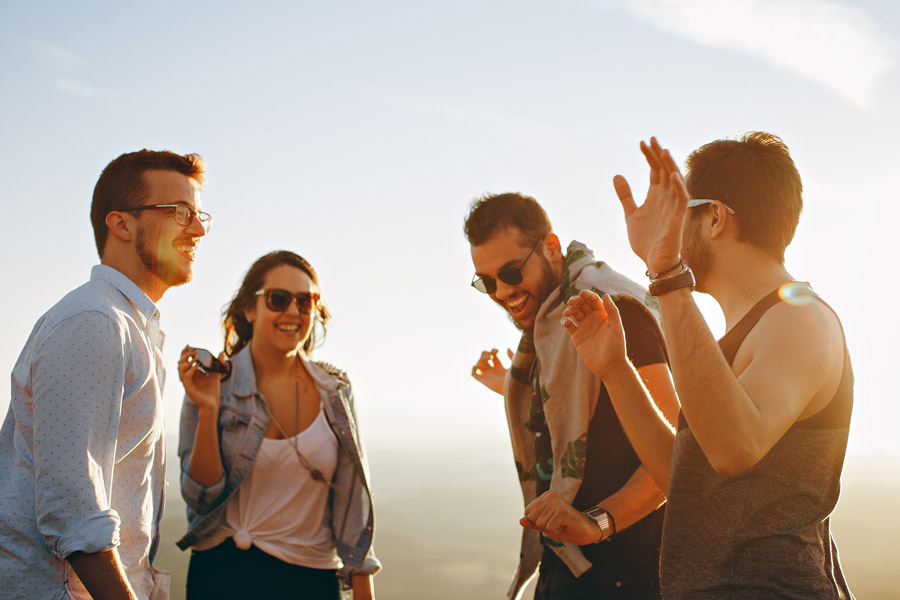 様々なコミュニケーションツール
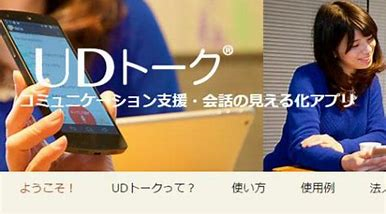 UDトークHPより
コミュニケーションツールの活用方法
それぞれの特徴は何か考える。

口話
手話
筆談
UDトーク（アプリ）
コミュニケーションツールの活用方法
それぞれのメリット・デメリットを考える。

口話
手話
筆談
UDトーク（アプリ）
今後開発が期待されているツール
NYの大学生
誰でも手話で会話できる AR翻訳アプリを大学生らが開発
　　ARを使ってスマホが手話通訳
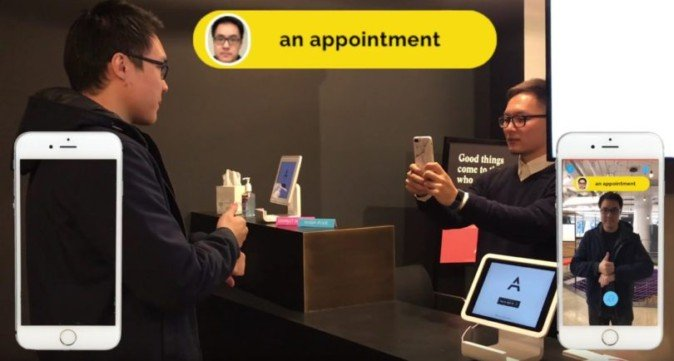 「SignAll」は、機械学習とコンピュータビジョン技術を用いて画像から手話をリアルタイムに翻訳するシステムを開発している。













KDDI　TIME&SPACEマガジンより
ハンガリー
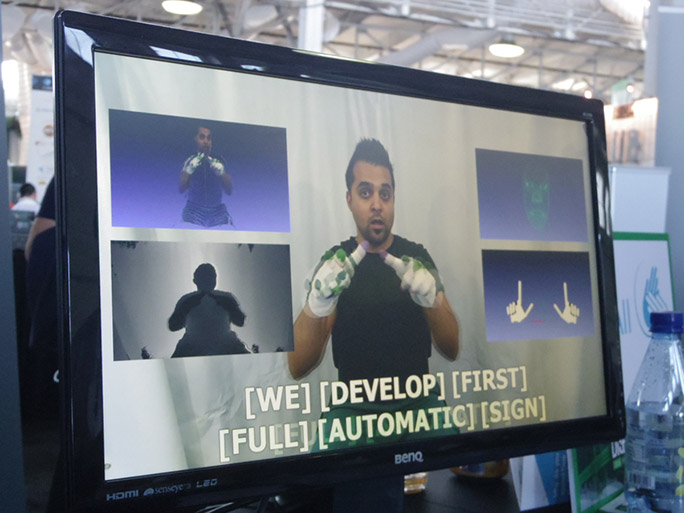 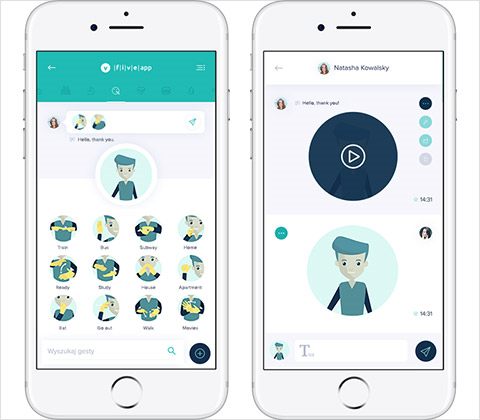 北海道大学大学院
日本でも研究されている。
このコミュニケーションの溝を人工知能（AI）を使って埋めようという試みが登場している。
「SAPPORO AI LAB」







SAPPORO AI LAB | SAPPORO AI LAB（札幌AIラボ）HPより
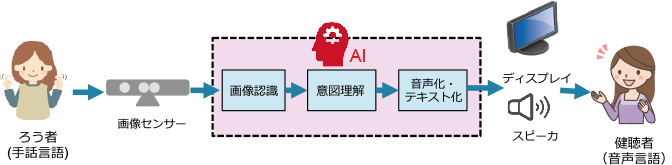 作成：平石量子（2019年）
編集：筑波技術大学ろう者学教育コンテンツ開発取組